MTN-037Protocol Overview
A Phase 1 Safety and Pharmacokinetic Study of PC-1005 (MIV-150/ZincAcetate/Carrageenan Gel) Administered Rectally to HIV-1 Seronegative Adults
Study Design and Population
[Speaker Notes: Both men (cis or transgender) and women (cis or transgender)]
Study Objectives: Primary
Safety
PK
Objective: To evaluate the safety of PC-1005 gel when applied rectally
Objective: To characterize the systemic and compartmental PK of MIV-150 following rectal gel application
Endpoint: Grade 2 or higher AEs
Endpoints: MIV-150 concentrations in plasma, rectal fluid, rectal mucosal tissue homogenates
Study Objectives: Secondary
Study Objectives: Exploratory
[Speaker Notes: Light- not applicable to Bangkok]
Study Regimen
Three doses of PC-1005 rectally administered by study staff in the clinic.

Dose volumes will increase with each application: 4 ml, 16 ml, 32 ml

Safety laboratory tests, PK, and PD assessments performed within 24 hours of each administration

Participants also randomized to one 48 hour post-dosing visit during follow-up

Washout period of 2-6 weeks  between doses (schedule around menstrual cycles of female participants)
Visit Schedule
Participants randomized 1:1:1:1 to timeframes for providing rectal tissue, rectal fluid, vaginal fluid (if applicable) and effluent from rectal lavage
.5-1 hour, 1.5-3 hours, 3.5-5 hours, 24 hours
Participants randomized 1:1:1 to provide blood, rectal tissue, rectal fluid, vaginal fluid (if applicable), and effluent from rectal lavage 48 hours after one of the three gel administrations
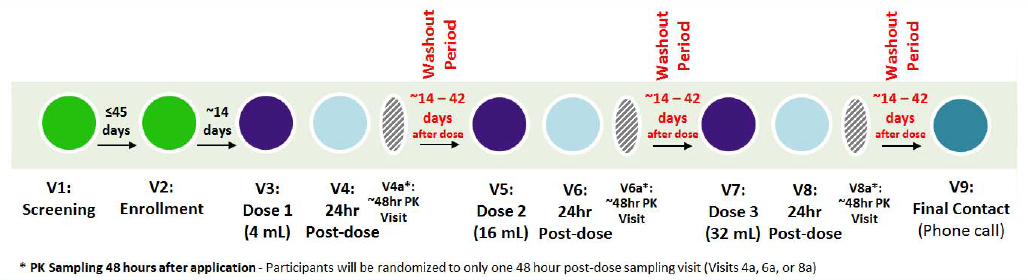 Inclusion Criteria
Willing to not take part in other research studies involving drugs, medical devices, genital or rectal products, or vaccines for the duration of study participation 
Willing to follow abstinence requirements for the duration of study participation
For participants of childbearing potential: A negative pregnancy test at Screening and Enrollment
Per participant report at Enrollment, using an effective method of contraception and intending to use an effective method for the duration of study participation; these include:
Hormonal methods, excluding vaginal rings;
Intrauterine device (IUD),
 sterilization of participant or partner;
self-identifies as having sex with women exclusively
Men and women (cis or transgender) who are 18 years or older at Screening
Able and willing to provide written informed consent
HIV-1/2 uninfected at Screening and Enrollment and willing to receive test results
Able and willing to provide adequate locator information
Available to return for all study visits and willing to comply with study participation requirements
In general good health at Screening and Enrollment
At Screening, history of consensual RAI at least once in their lifetime per participant report
Exclusion Criteria
Lab abnormalities (see E1 in protocol for full list)
Known adverse reaction to latex or polyurethane (ever)
Anticipated use of and/or unwillingness to abstain from the anticoagulant and/or rectally-administered medications during study participation
Known adverse reaction to any of the components of the study product
Use of PrEP (within 1 month) prior to Enrollment or intention to use PrEP during trial participation
Use of PEP (within 3 months) prior to Enrollment
Condomless RAI and/or penile-vaginal intercourse with HIV+ or unknown status partner in the 6 months prior to Enrollment
Non-therapeutic injection drug use in the 12 months
Participation in research studies with drugs, medical devices, genital or rectal products, or vaccines within 30 days enrollment
Gynecologic, genital, or rectal procedures 60 days or less prior to enrollment, or rectal biopsy 7 days or less prior to enrollment
Diagnosis or treatment of any anogenital STI in the past 3 months; active pharyngeal, anorectal infection or RTI requiring treatment; current symptomatic UTI
Pregnant, breastfeeding, planning pregnancy, or last pregnancy outcome 90 days or less from screening
IoR discretion
Questions? Comments?